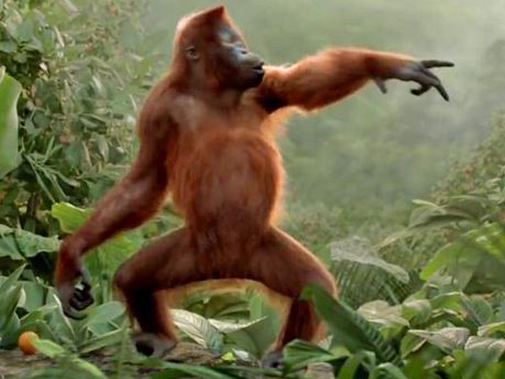 Ecology
Animal Behavior
Nature vs. Nurture?
Genes and the environment both influence behavior
Innate behavior is developmentally fixed, regardless of the environment, and under strong genetic influence (ex. agonistic behavior)
Learned behavior is due to cognitive development, change with experience & environment (ex. Mother bears teach their cubs about hunting, berry picking, fishing, and the best places to find tasty grubs)
Competitive Social Behaviors Often Represent Contests for Resources
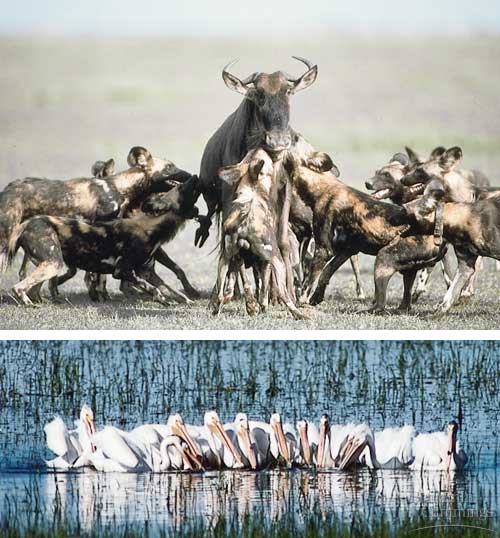 Cooperative behavior is when an animal invests resources in a common interest shared by other group members
Copyright © 2002 Pearson Education, Inc., publishing as Benjamin Cummings
Competitive Social Behaviors Often Represent Contests for Resources
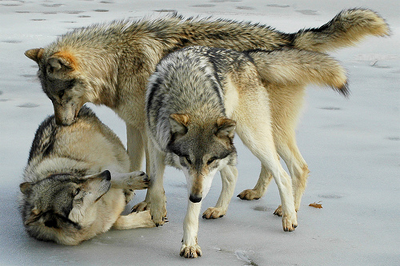 Agonistic behavior is any social behavior that involves fighting, thus it is a contest involving threats.
Made of a suite of three different divisions of behaviors: threats, aggression, and submission.
Generally, no harm is done.
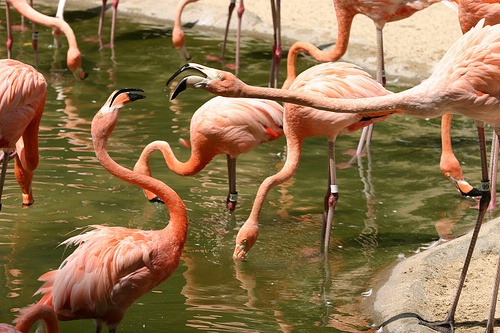 Fixed Action Patterns (FAP)
A sequence of unlearned (innate) , unchangeable behavioral acts, that once started, are carried out to completion
Triggered by a sign stimulus (external sensory stimulus)
Ex: Agonistic (aggressive) behavior in 3-spined stickleback male fish in response to the red underside of an intruder fish
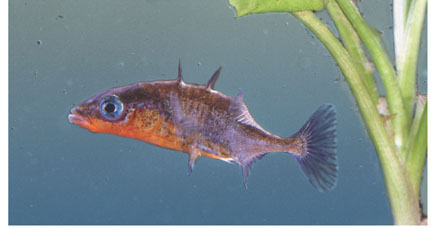 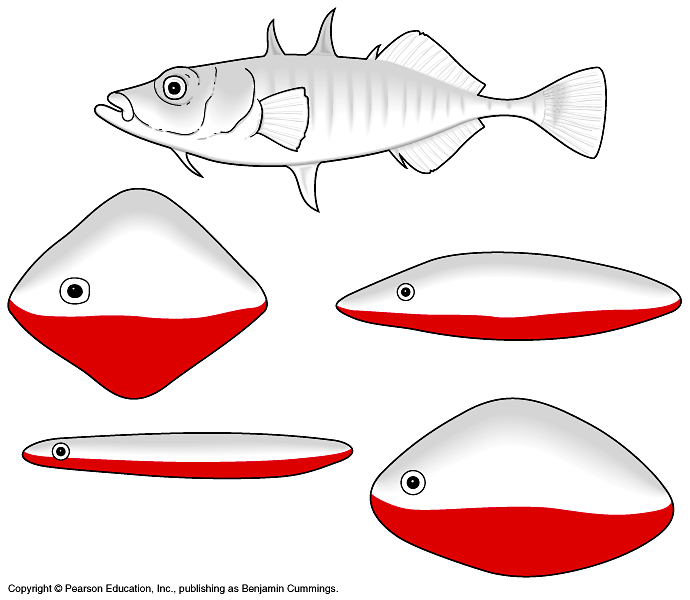 Imprinting
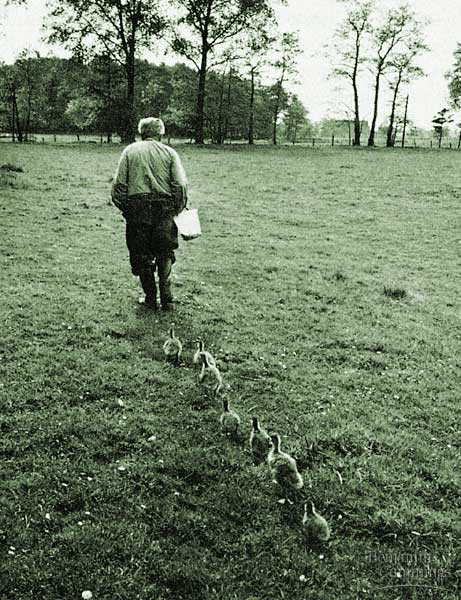 A type of behavior that includes both learning and innate components and is irreversible.
Limited phase (critical period) early in an animal’s development, is the only time certain behaviors can be learned.
Incubator-hatched goslings imprinted on scientist (Konrad Lorenz) during first few hours of life and followed him
Movie “Fly Away Home”
The movie involves Canadian Geese, but the concept is based on an organization named Operation Migration which has played a leading role in the reintroduction of endangered Whooping cranes into eastern North America since 2001. In the 1940s the species was reduced to just 15 birds.
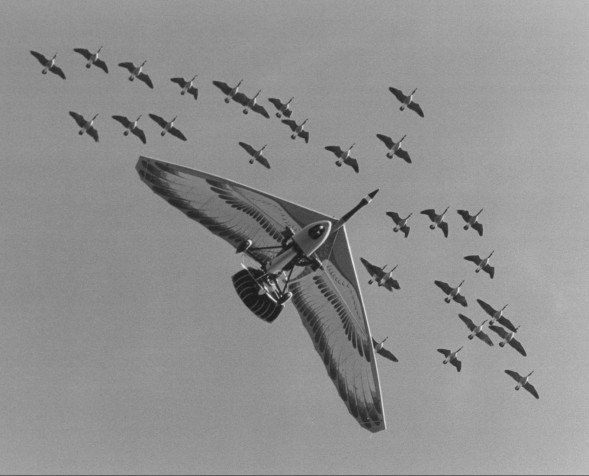 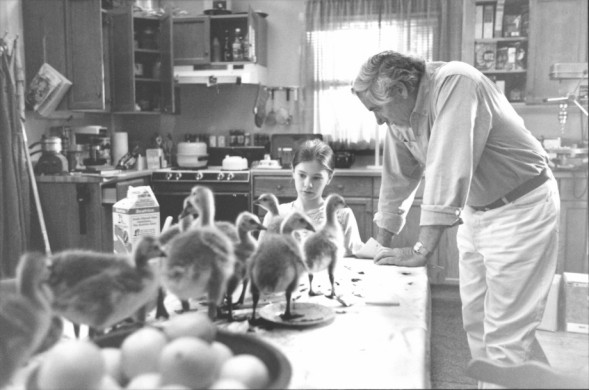 Directed Movements
Controlled by genes
Kinesis = change in activity rate in response to stimuli.  Ex. Isopods live best in moist conditions; move more in dry areas to increases likelihood of encountering a moist area
Taxis = a more or less automatic, oriented movement toward or away from a stimulus
Migration - using sun (seasonal changes), stars, Earth’s magnetic field
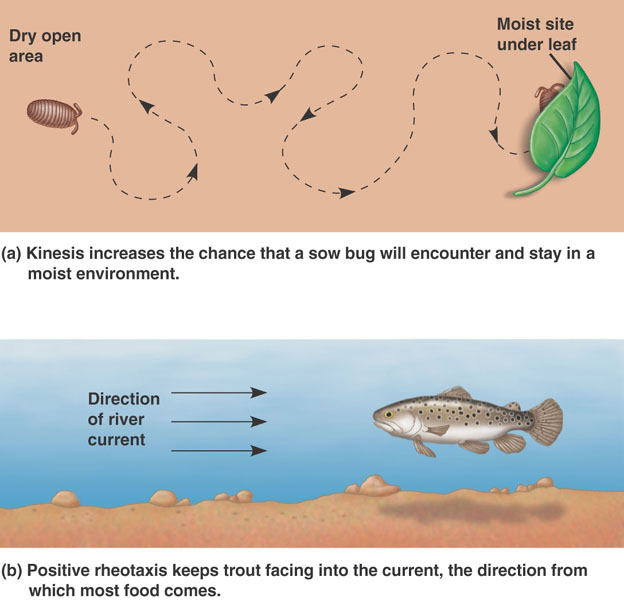 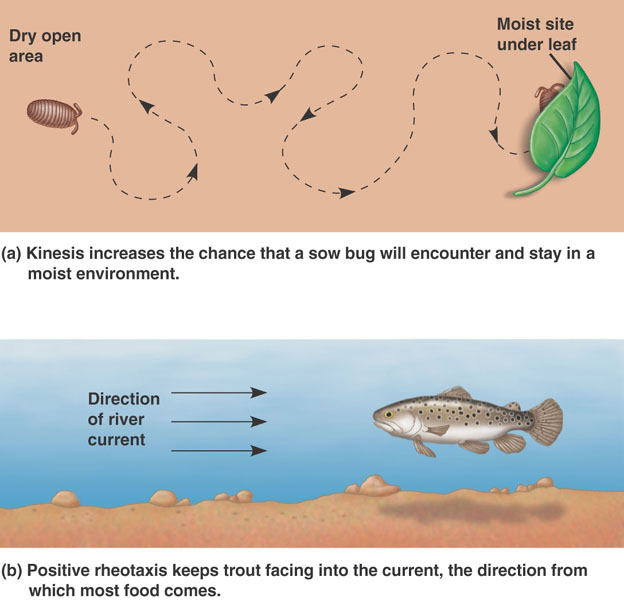 Animal Signals & Communication
Signal - behavior that causes change in another’s behavior
Communication involves the transmission of, reception of, and response to signals between animals.
Animal communication is any behavior on the part of one animal that has an effect on the current or future behavior of another animal.
Animal Signals & Communication
Chemical Communication:
Pheromones – important in reproduction behavior
Scents—important in marking territory or defense
Auditory Communication (vocalization):
Drosophila males produce a characteristic “song” by beating their wings, insects (innate, genetic)
Mating songs in birds (innate & learned)
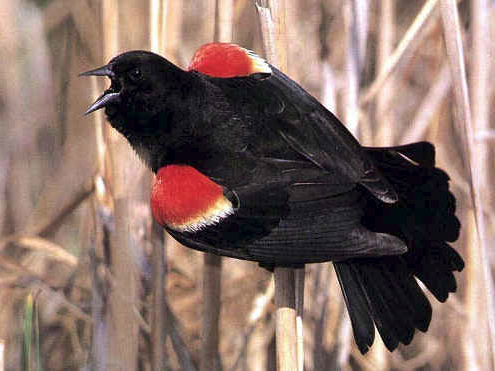 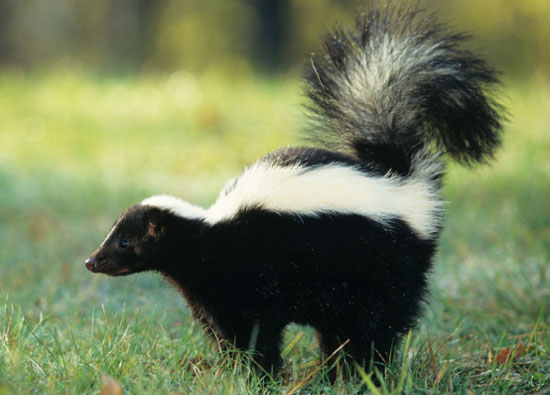 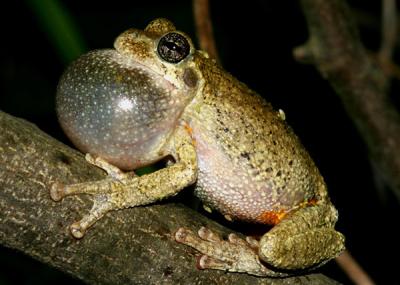 Environment & Genetics
Environmental factors, such as the quality of the diet, the nature of social interactions, and opportunities for learning can influence the development of behaviors in every group of animals
Example: Variations in diet led to rejection of mates in Drosophila
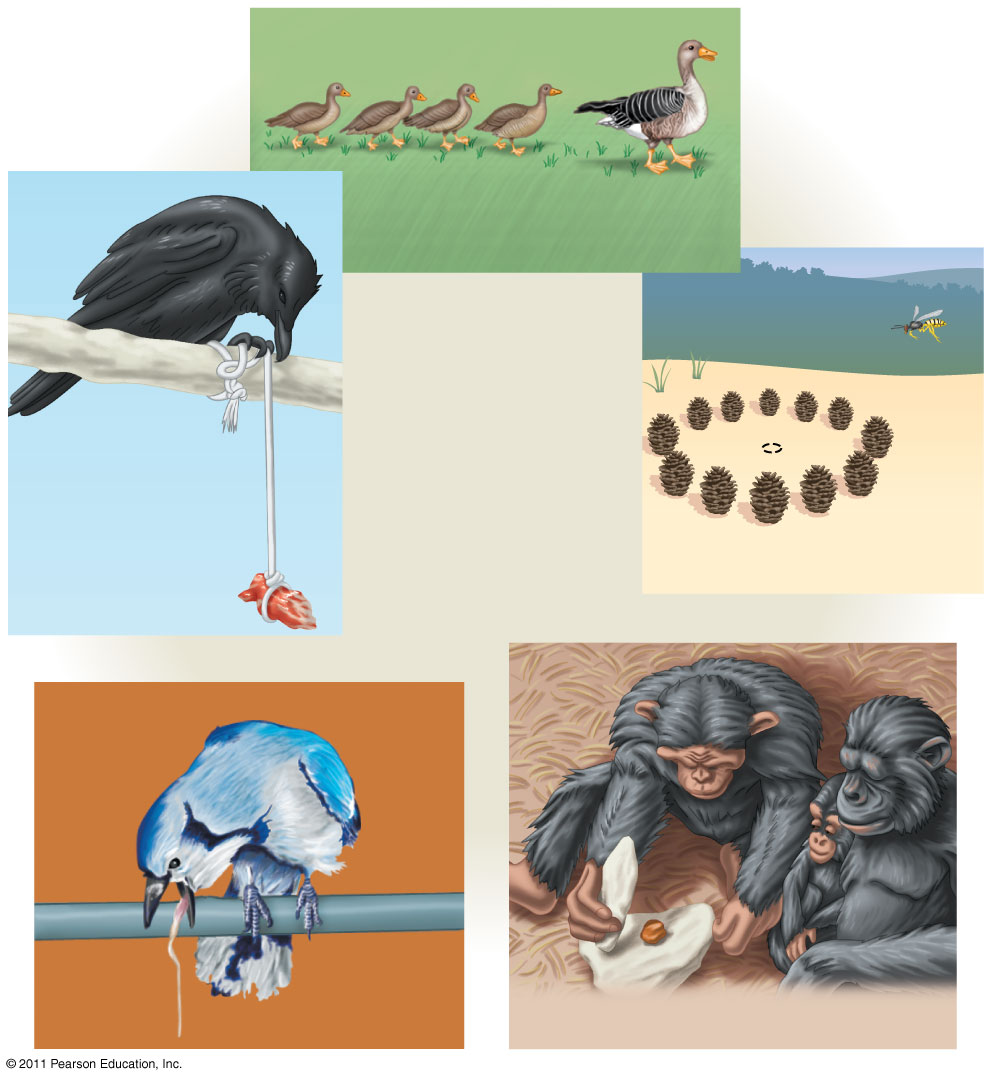 Imprinting
Learning andproblem solving
Spatial learning
Cognition
Associative learning
Social learning
12
Learning
Learning – the modification of behavior based on specific experiences
Maturation: behavior due to developing physiological changes  
Habituation: loss of responsiveness to stimuli that convey little or no information
Spatial Learning: the modification of behavior based on experience with the spatial structure of the environment, including the location of nest sites, hazards, food, and prospective mates
Associative Learning- behavior through trial and error
Associative Learning
The ability of many animals to associate one feature of the environment with another
Classical Conditioning
arbitrary stimulus associated with reward 
  or punishment
Pavlov’s Experiment
Operant Conditioning
“trial-and-error learning”
Associates behavior with reward or 
   punishment – Skinner Box
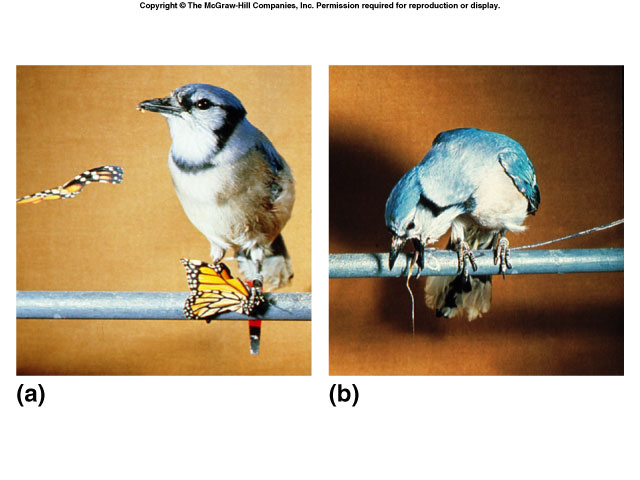 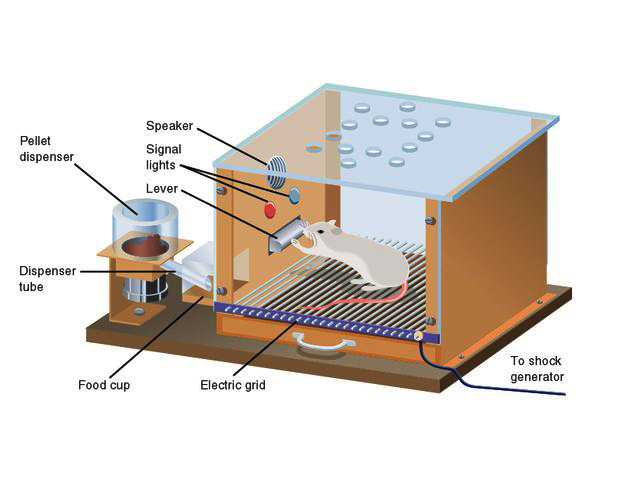 [Speaker Notes: Bird Flocking
Simulator:  http://www.lalena.com/ai/flock/

Dolphins & Bats Biosonar
http://www.biosonar.bris.ac.uk/contentss.htm

EvoTutor
http://www.evotutor.org/index.html

Pavlov
http://www.brainviews.com/abFiles/AniPavlov.htm]
Cognition & Problem Solving
The ability of an animal’s nervous system to perceive, store, process, and use info gathered by sensory receptors
Ex: monkey stacking boxes in order to reach bananas or the use of tools
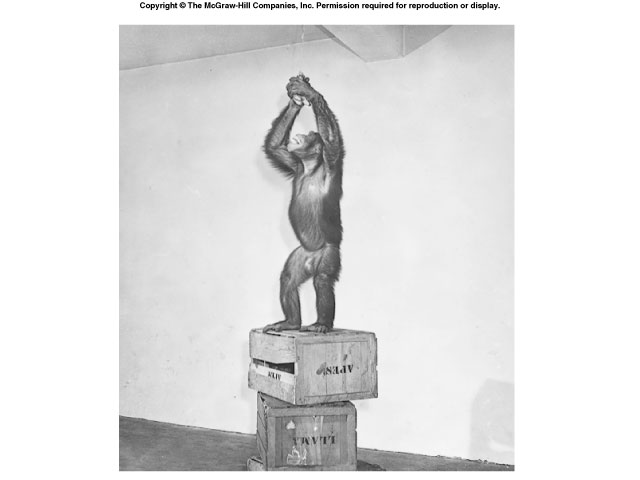 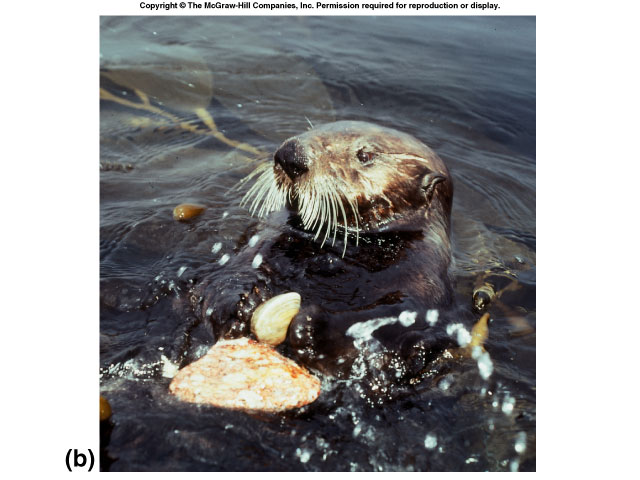 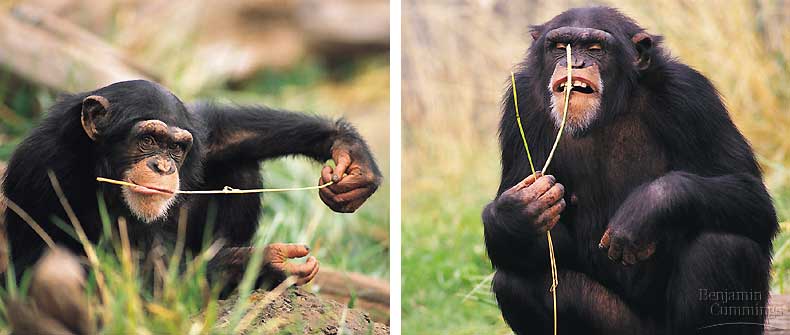 Interpret This Data
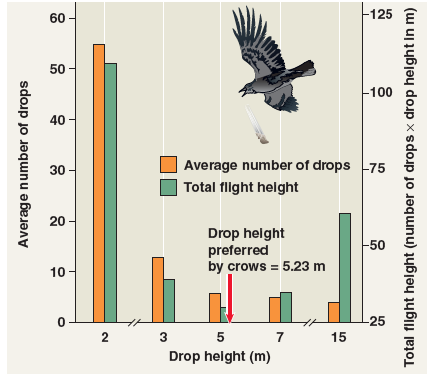 16
Crow & Whelk Data
(Drop Height  Navg Drops)= “Cost−Benefit Analysis”
Navg Drops Required
to Break Shell
Drop Height (m)
2	                 55	110
	3	13	39
	5	6	30
	7	5	35
	15	4	60
Copyright © 2002 Pearson Education, Inc., publishing as Benjamin Cummings
Social Behavior
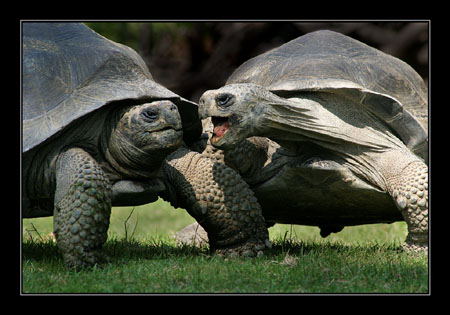 Agonistic behavior – contest behavior determining access to resources
Dominance hierarchy - pecking order
Territoriality - defending an area against others
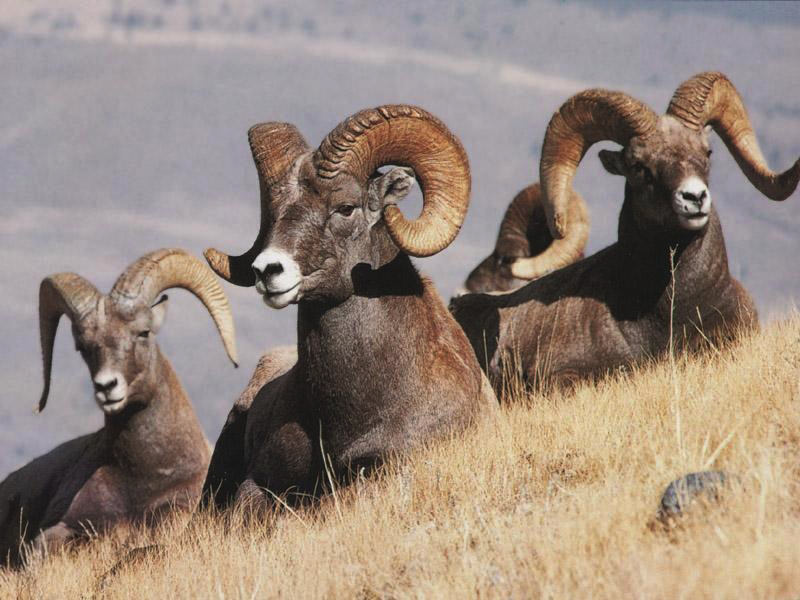 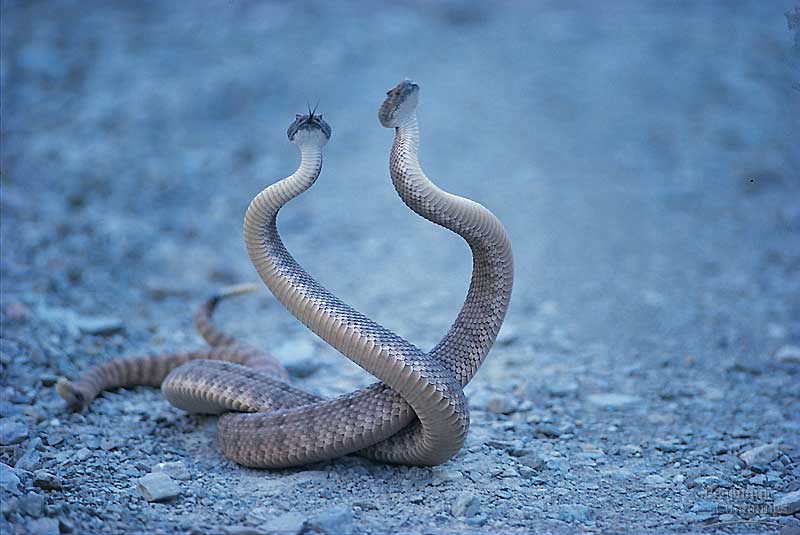 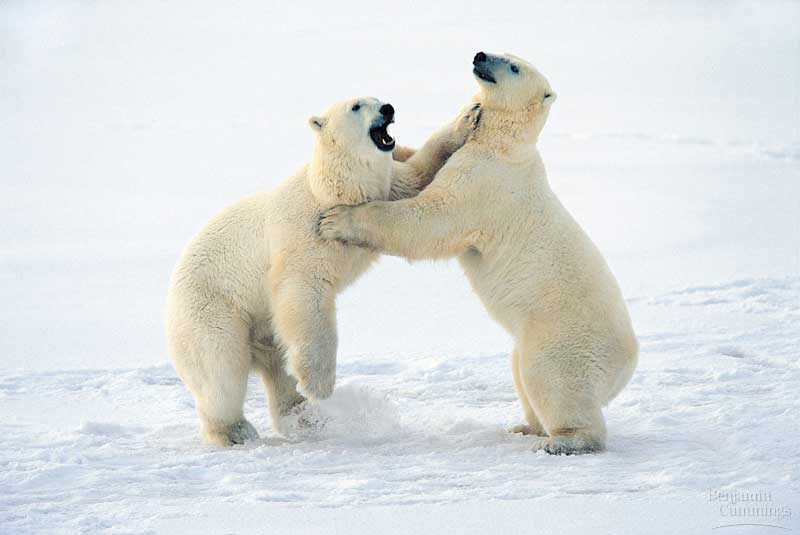 18
[Speaker Notes: LO 2.21 The student is able to justify the selection of the kind of data needed to answer scientific questions about the relevant mechanism that organisms use to respond to changes in their external environment. 
Include a connection between the slide and this LO – such as what kinds of data would one use to answer questions related to these behaviors?]
Territoriality
Territorial animals defend areas that contain a nest, den or mating site, and sufficient food resources for themselves and their young.
Spraying behavior is a way for an individual to mark its territory. 
Downside - Territoriality uses a great deal of an individual’s energy.  In addition, an individual might die defending a territory, thus miss a reproductive opportunity
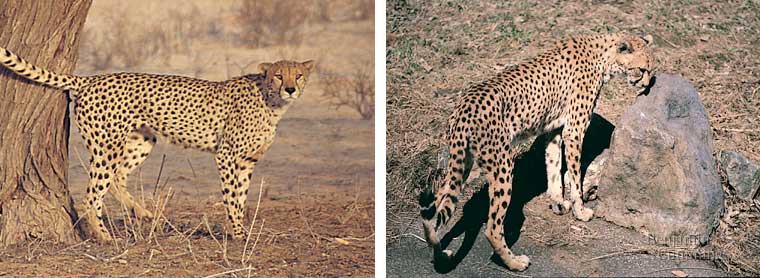 Fig. 51.22
Copyright © 2002 Pearson Education, Inc., publishing as Benjamin Cummings
The Concept Of Inclusive Fitness Can Account For Most Altruistic Behavior
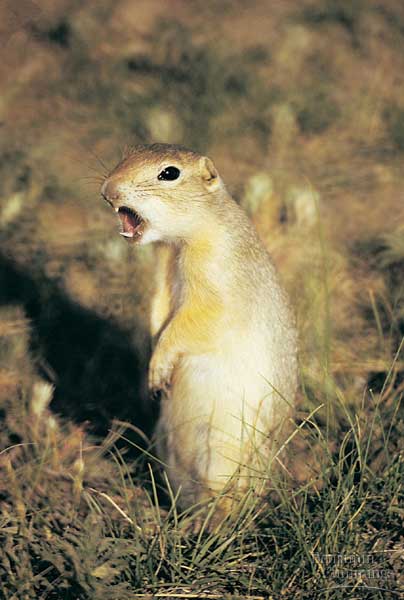 Most social behaviors are selfish, so how do we account for behaviors that help others?
Altruism is defined as behavior that mightdecrease individual fitness, but increase the fitness of others.
Altruism
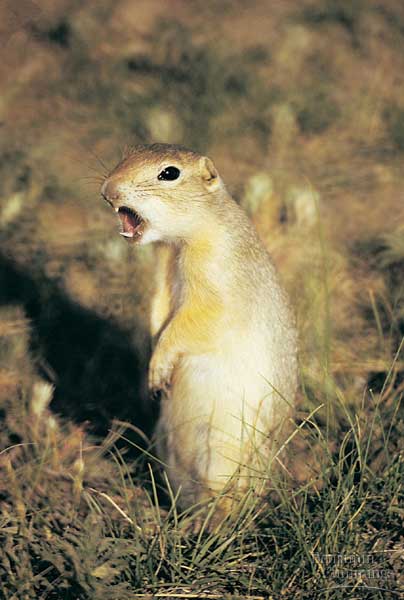 Altruistic behavior is common throughout the animal kingdom, particularly in species with complex social structures.
In social insect colonies (ants, wasps, bees, and termites), sterile workers devote their whole lives to caring for the queen, constructing and protecting the nest, foraging for food, and tending the larvae.
21
Identify the Behavior
What type of behavior is involved when an animal is exposed to a new situation without any prior relevant experience and performs a behavior that generates a desired outcome?
22
Identify the Behavior
What type of behavior is involved when one child teaches others a new game?
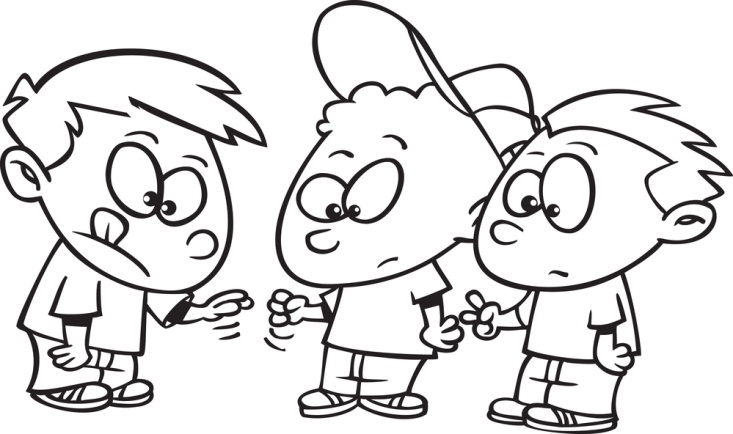 23
Identify the Behavior
What type of behavior is involved when a rat pushes a lever to obtain food?
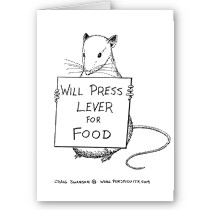 24
Identify the Behavior
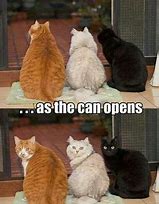 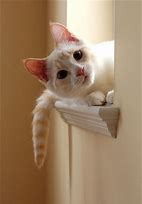 What type of behavior is involved when a cat responds to a canopener?
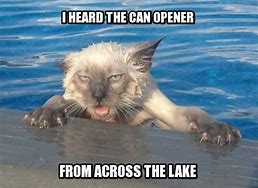 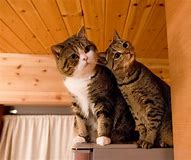 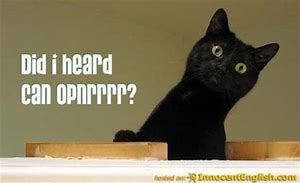 25